mutual funds as instruments for pension security the case of poland
Łukasz Dopierała
Magdalena Mosionek-Schweda
Daria Ilczuk

University of Gdańsk
Mutual funds in the third pillar in Poland
Individual pension accounts (indywidualne konta emerytalne, IKE)
Individual pension security accounts (indywidualne konta zabezpieczenia emerytalnego, IKZE)
Mutual funds in the third pillar in Poland
IKE
IKZE
The number of particular mutual funds in IKE and IKZE offer (as of 30.01.2019)
IKE
IKZE
Source: https://www.analizy.pl
The main purpose of this presentation is to assess mutual funds as instruments for additional pension security on the example of Poland.
Review of previous research
Most publication focus on pension funds (Bohl et al., 2011; Chybalski, 2006; Karpio and Żebrowska-Suchodolska, 2014, 2017; Mikulec, 2004; Witkowska and Kompa, 2015)
Some papers focus on products offered by life insurance companies (Cwynar at al., 2016; Dopierała, 2017, 2018) 
Many studies devoted to the mutual funds’ performance, for example: Agarwal and Pradhan, 2018; Babalos et al., 2012; Bangash, 2012; Perez, 2012; Zamojska 2012
Data and methodology
weekly valuation of participation units
long-term analysis (2009-2019), sample: 114 funds
medium-term analysis (2014-2019), sample: 161 funds
types of funds: equity, mixed assets and fixed income
We also took into consideration open pension funds (OFE), 
which will be probably transformed into open-end investment funds operating under IKE.
Data and methodology
Profitability assessment: 
 	simple rate of return

Evaluation of the investment efficiency: 
	Sharpe ratio 

Assessment of the fund type impact 
	on its profitability and investment efficiency: 
	Kruskal-Wallis test 

Post-hoc multiple comparisons: 
	Siegel-Castellan test
Annual return – descriptive statistics
Profitability of mutual funds and OFE
Annual return - Kruskal-Wallis test and p-value for post-hoc multiple comparisons
Sharpe ratio – descriptive statistics
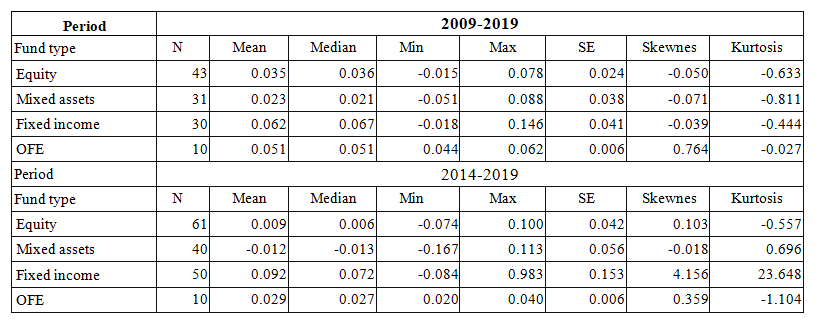 Sharpe ratio – Kruskal-Wallis test and p-value for post-hoc multiple comparisons
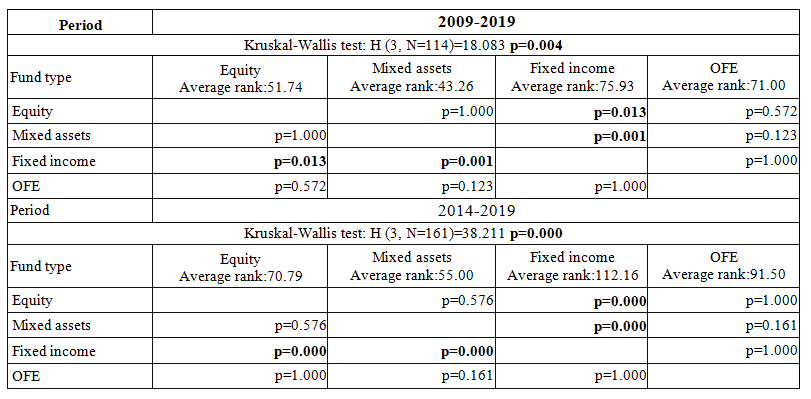 Conclusions
Type of mutual funds has a significant impact 
	on the investment efficiency

The highest investment efficiency was achieved 
	by fixed income funds 

Profitability of OFE was particularly high 
 	in the period of 2014-2019

Majority of OFE achieved better efficiency than 
	a passive portfolio based on the WIG index 
	in the period of 2009-2019
Possible extensions
Impact of firm size and value:
	Fama-French 3-factor model (1993)

Momentum:
	Carhart 4-factor model (1997)

Market timing:
	Henriksson-Merton model (1981)

Conditional measures:
	Ferson-Schadt model (1996)
Thank you for your attention
Łukasz Dopierała
Magdalena Mosionek-Schweda
Daria Ilczuk

University of Gdańsk